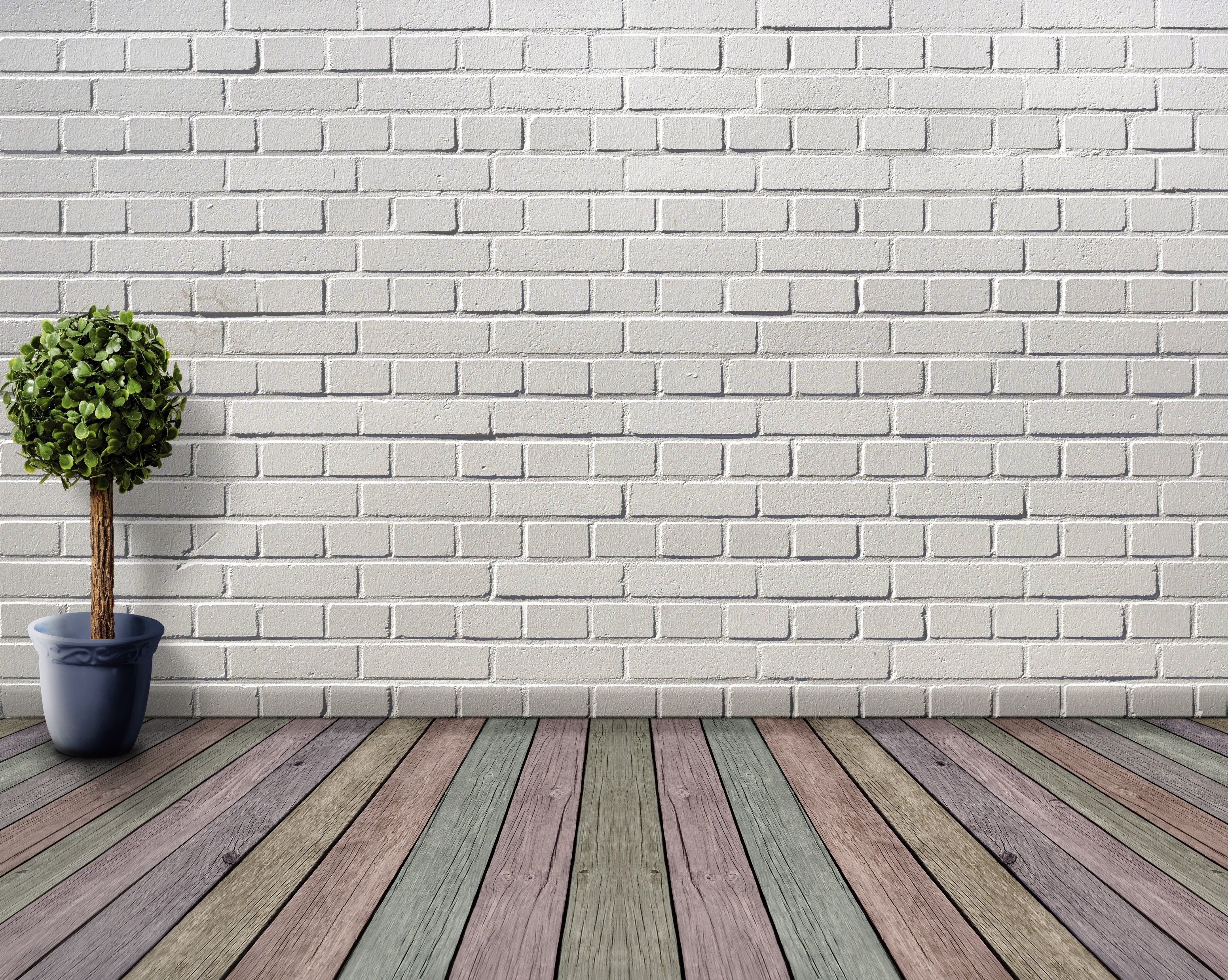 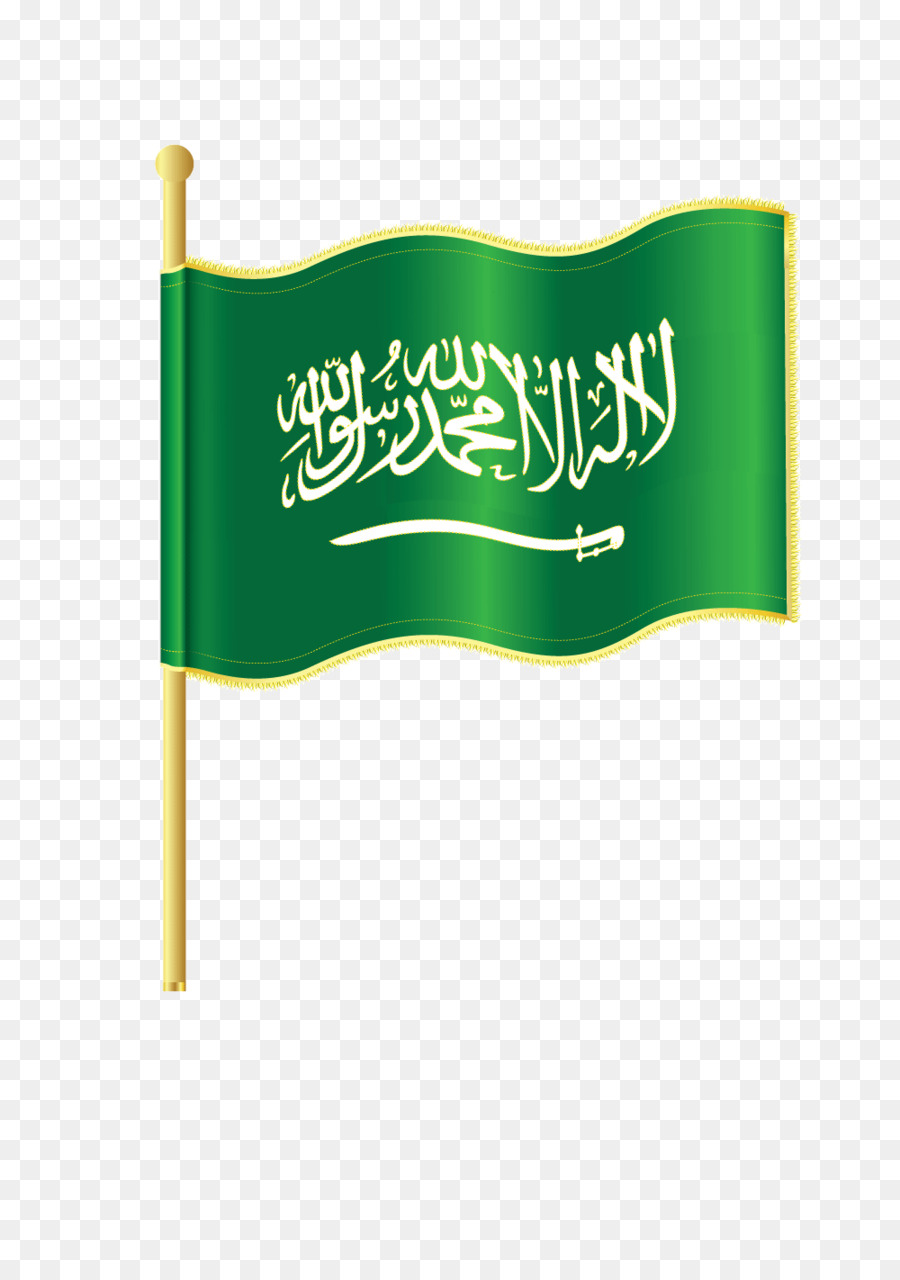 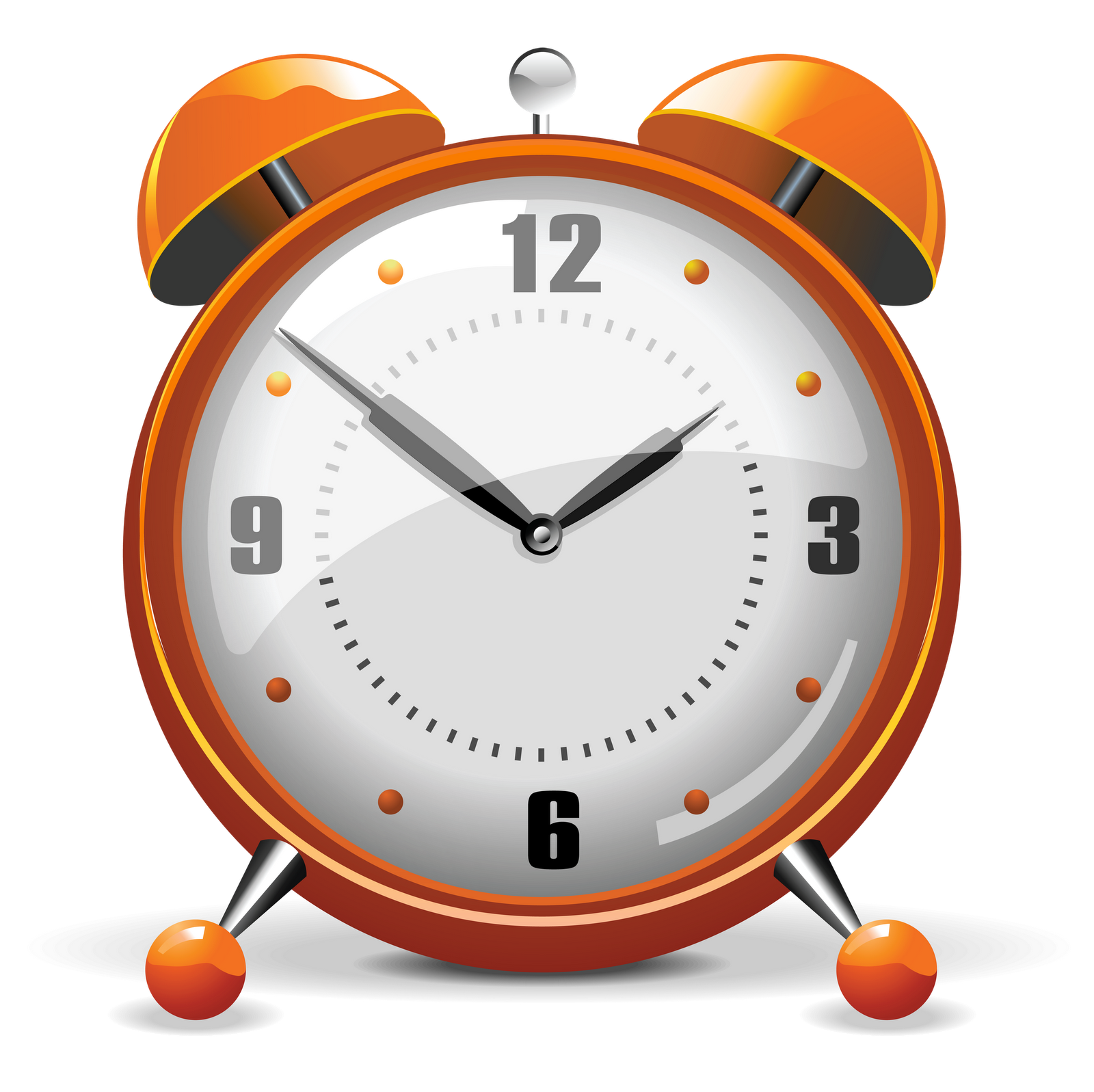 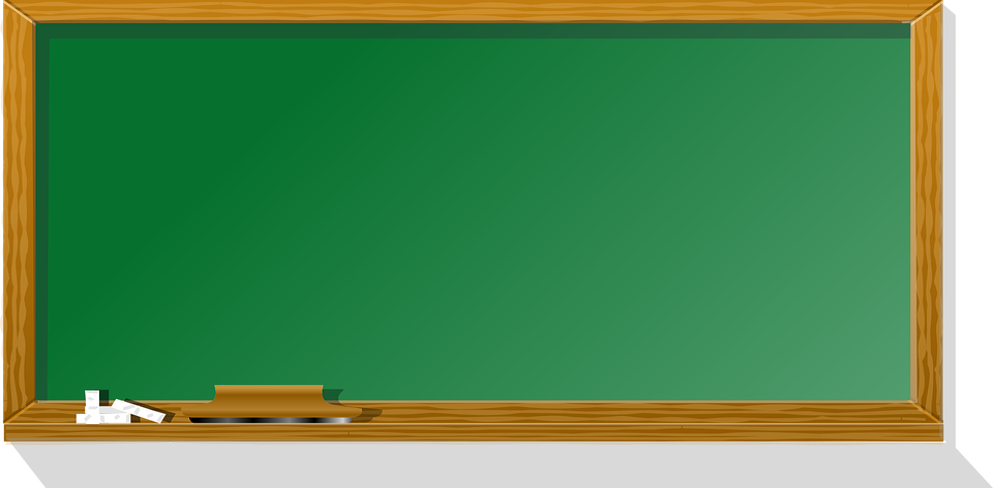 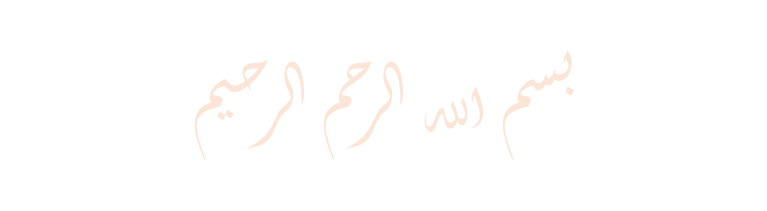 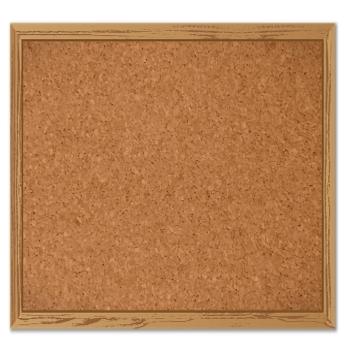 Revision
} وقل رب زدني علما {
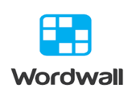 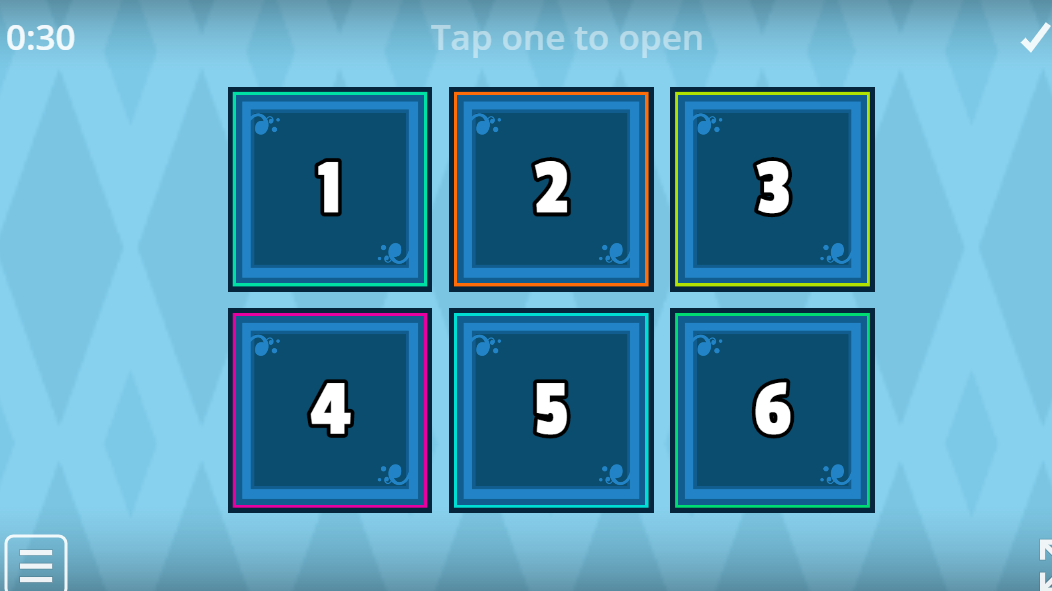 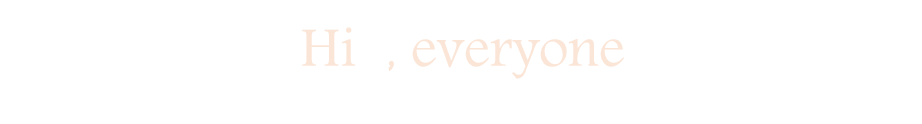 هذه الصورة بواسطة كاتب غير معروف مرخصة بالاسم CC BY-NC
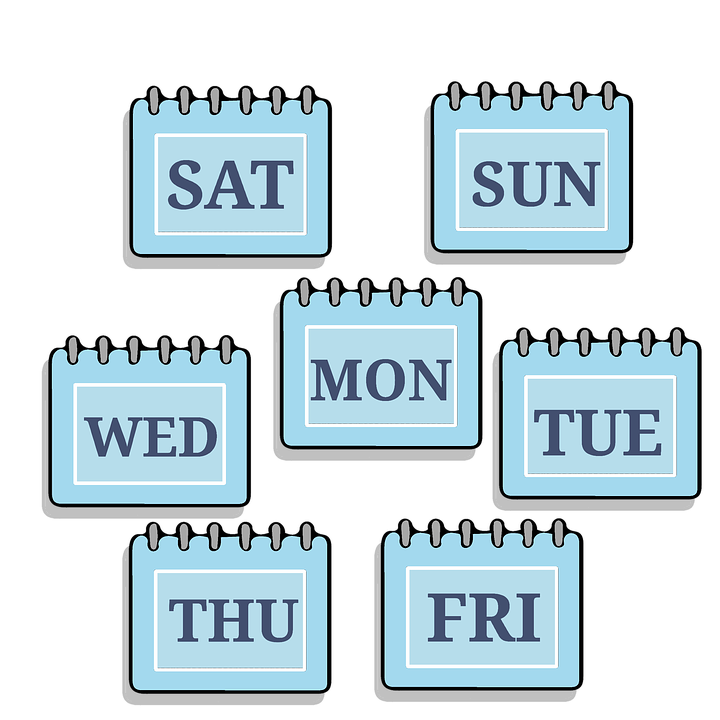 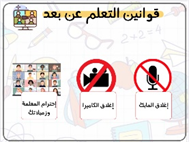 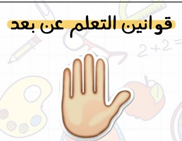 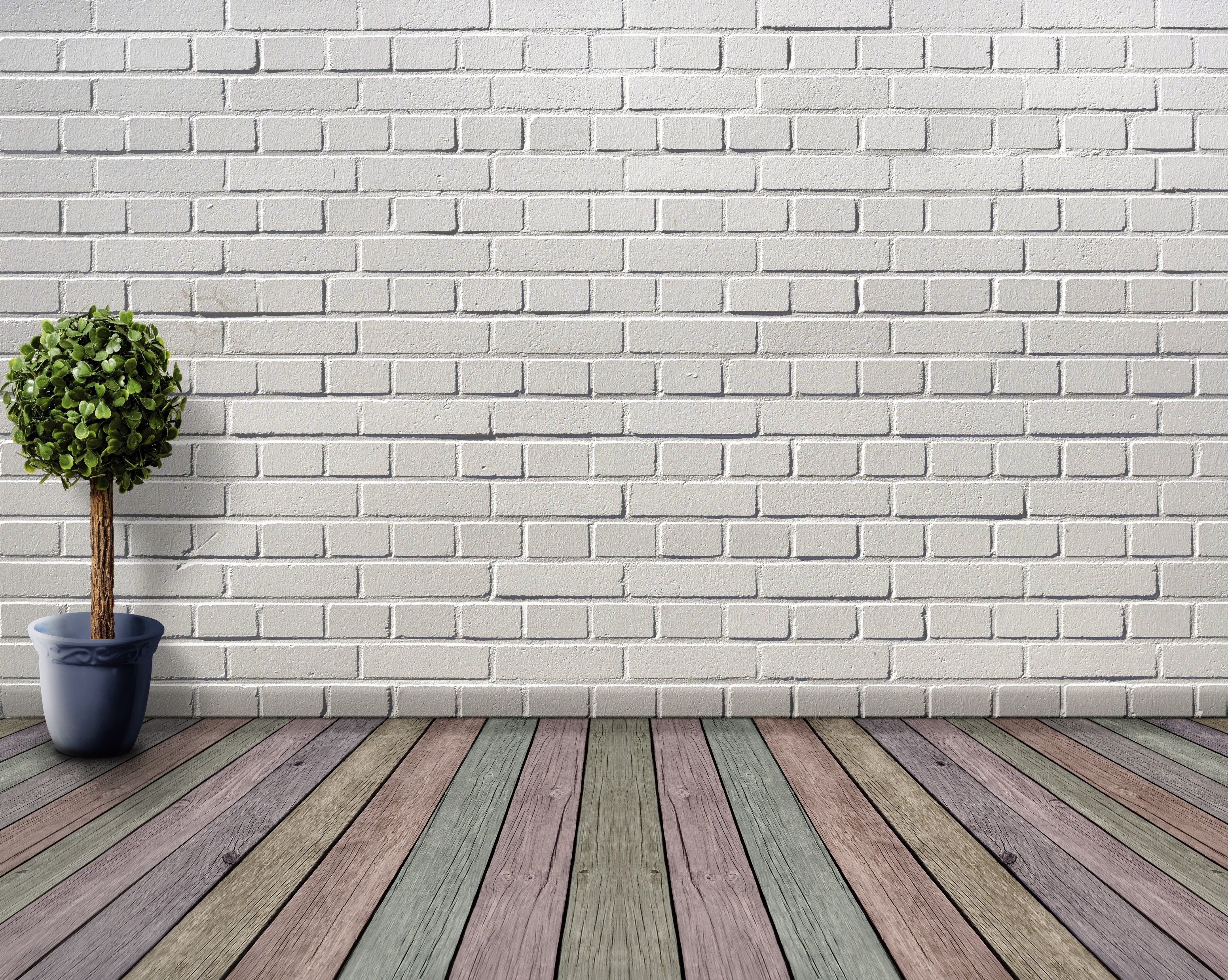 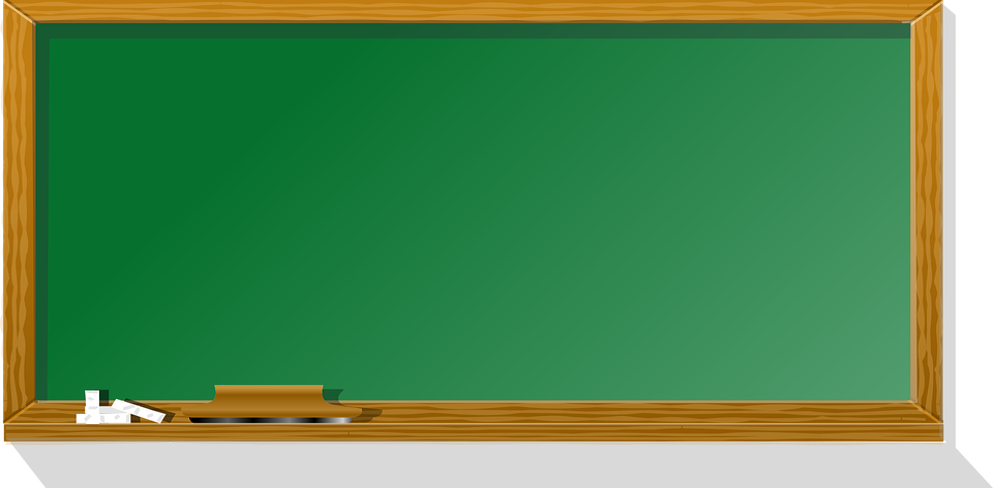 Unit :  4
Around The World
Grammar
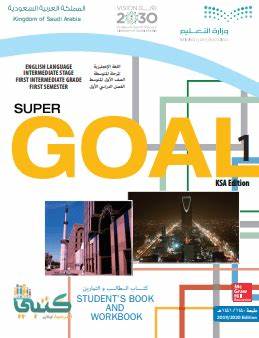 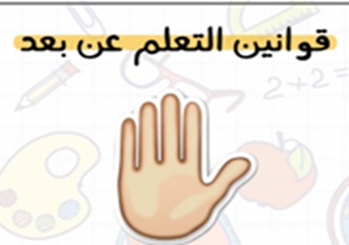 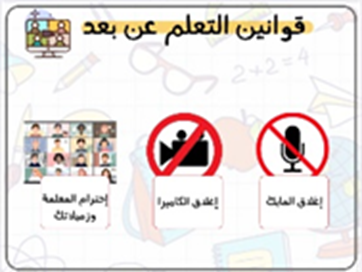 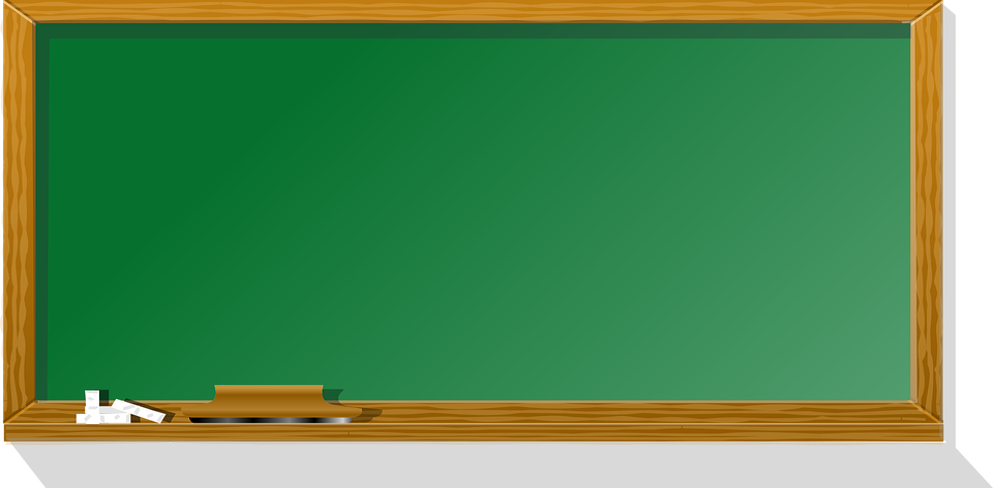 Objectives
The student will be able to :
*use verb to be in negative and in questions .
*makequestions using Where .
*use preposition in sentences .
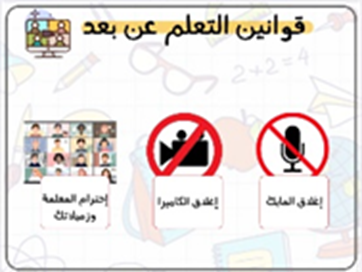 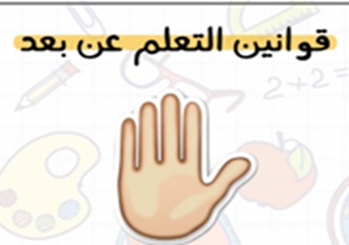 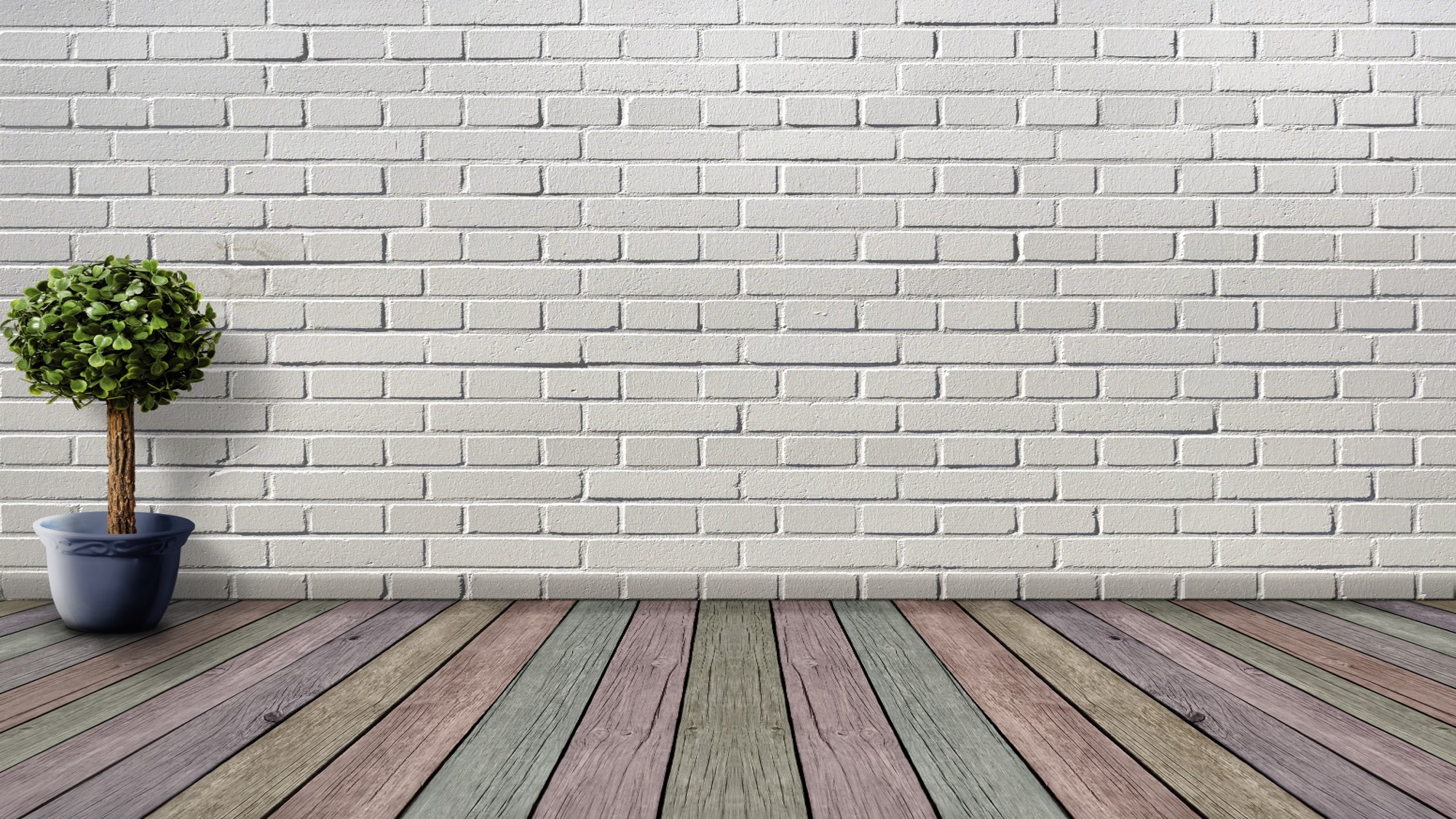 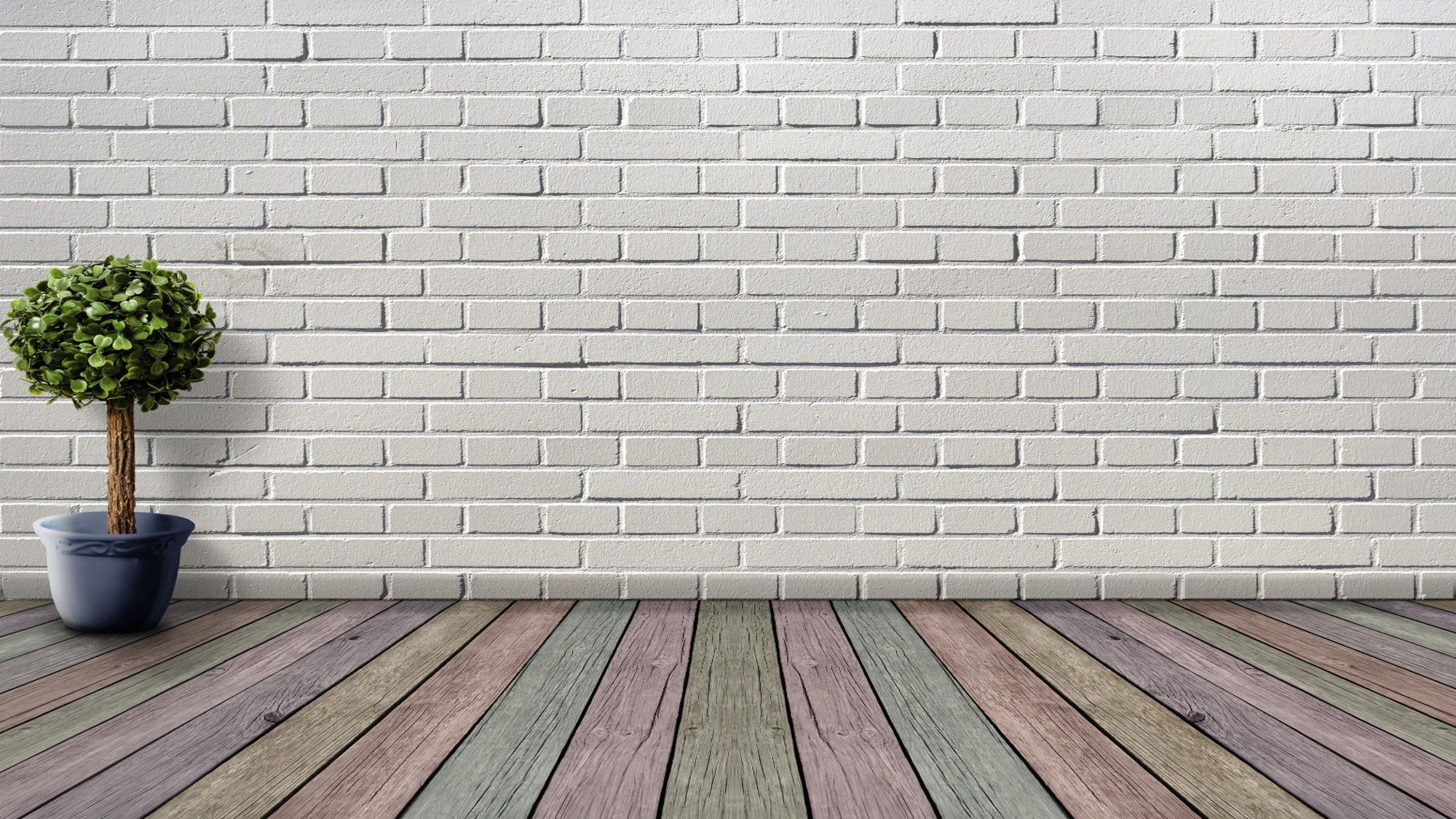 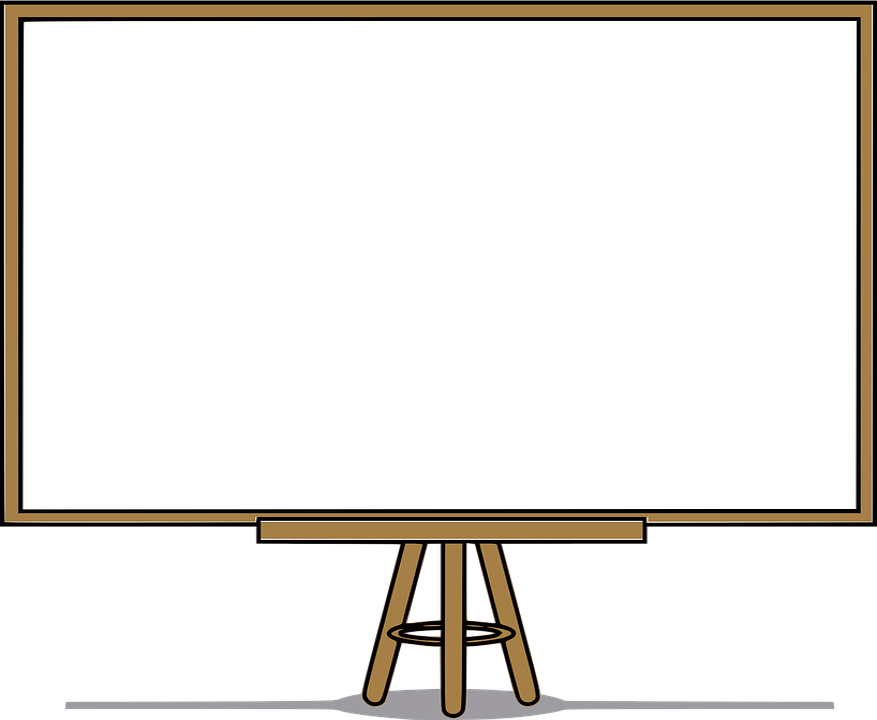 Page 28
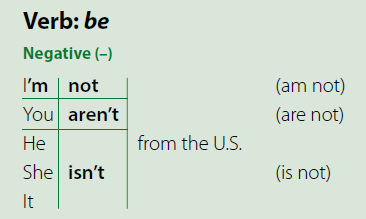 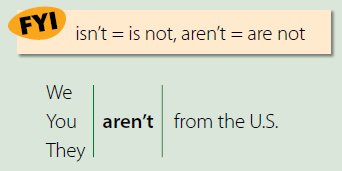 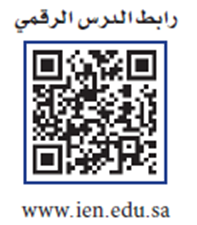 isn’t
What’s the contraction for is not?
What’s the contraction for are not?
aren’t
☺☺ the apostrophe replaces the omitted letter o.
For example,
Paris isn’t the capital of Spain, or I’m not from  ………country
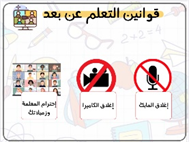 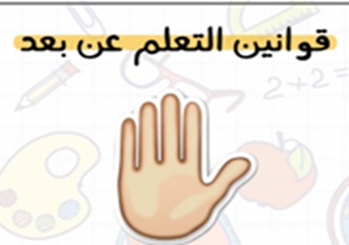 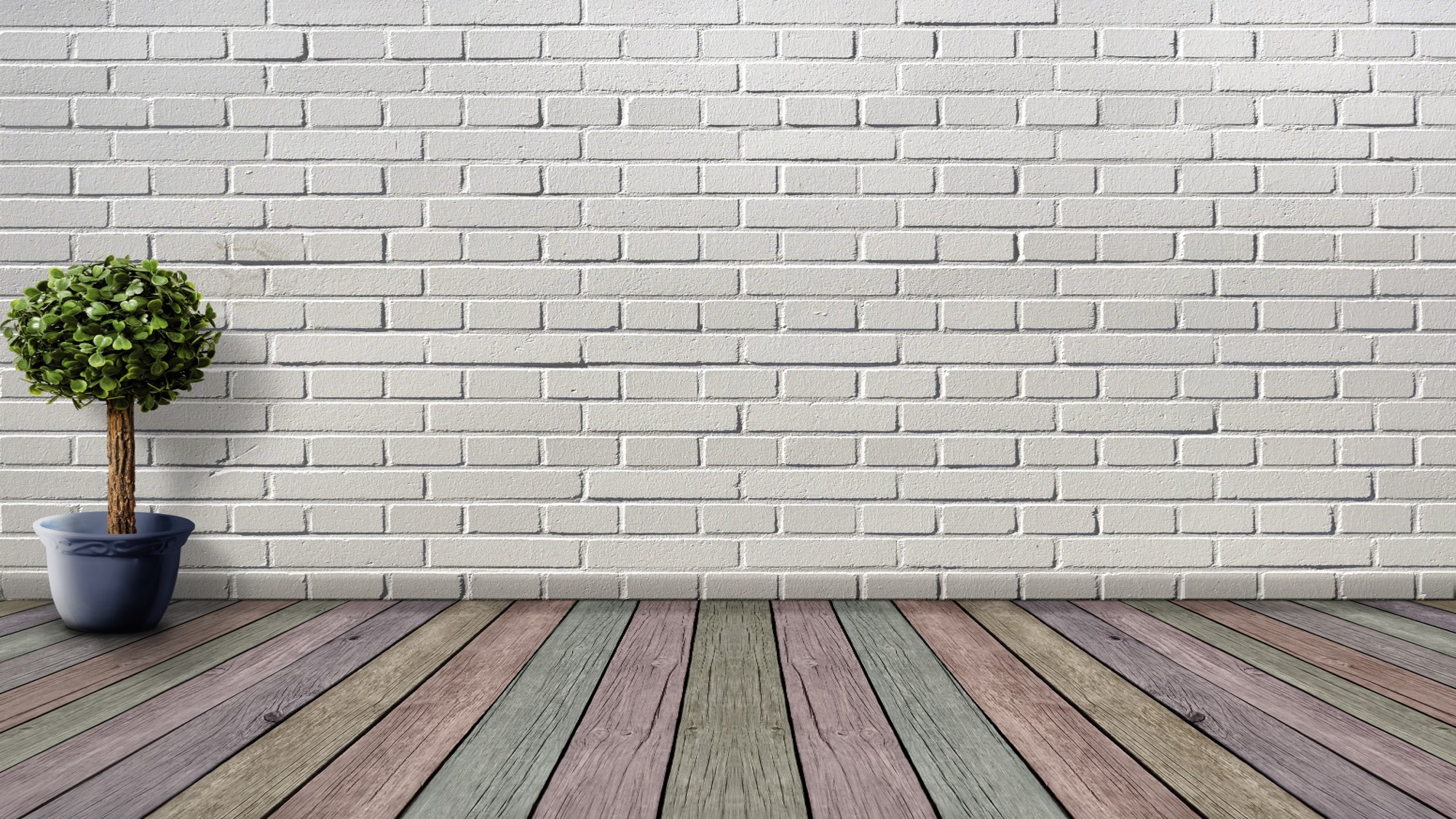 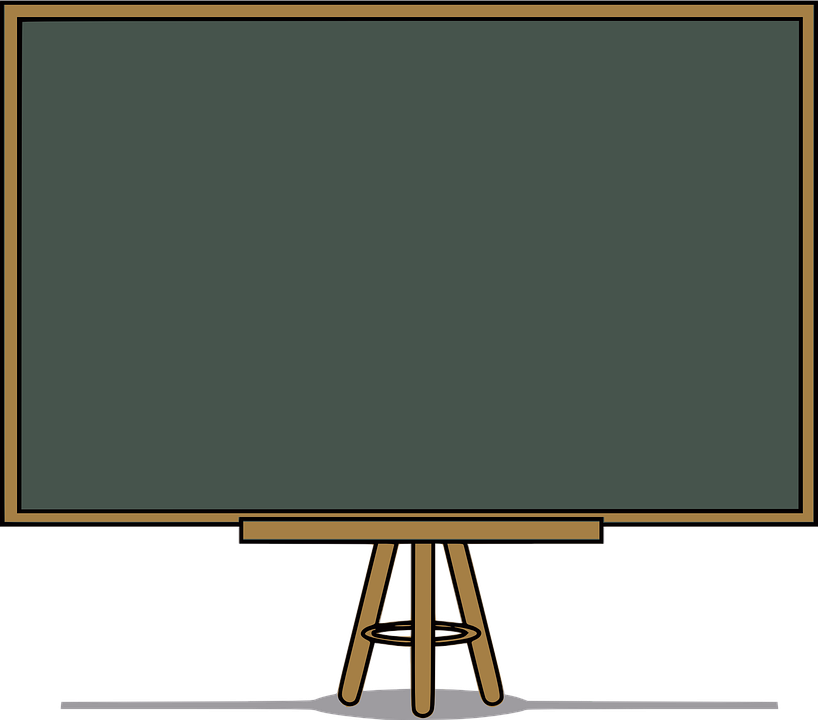 Example:
- 
He is from Saudi Arabia .  
……………….from Saudi Arabia?     ( Yes\No Questions )
Yes,………...
No,……………...
She isn’t from Oman.
……………………………..from?                ( Wh. Questions )
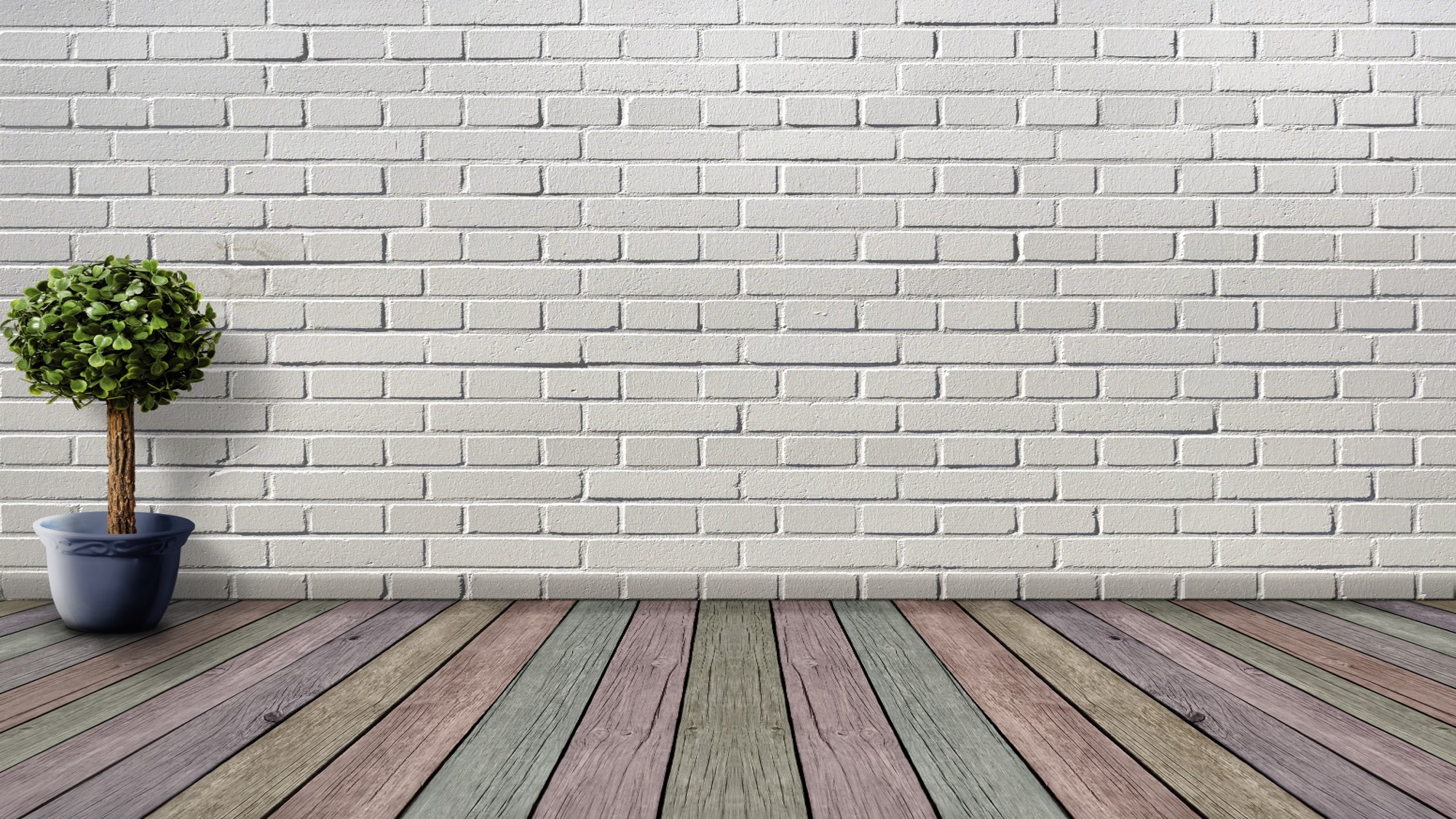 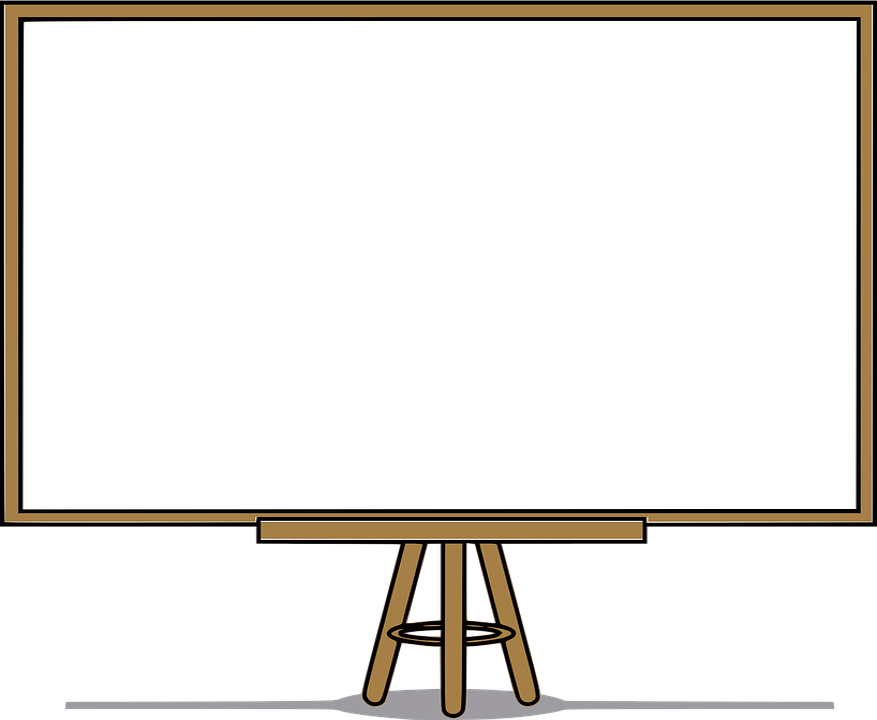 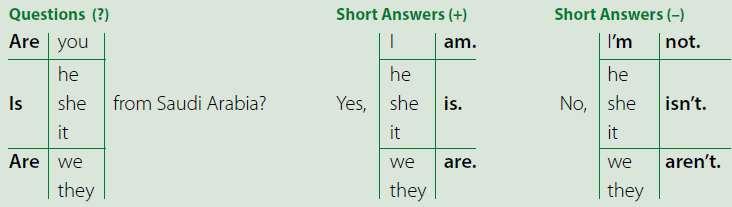 He’s from China.
affirmative sentence
Is he from China?
Yes, he is. and No, he isn’t.
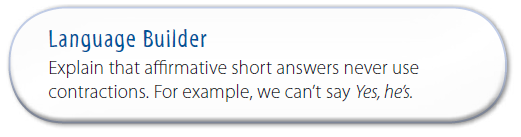 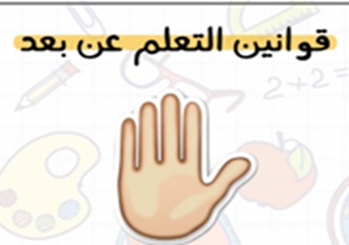 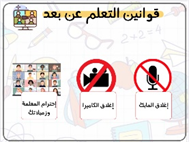 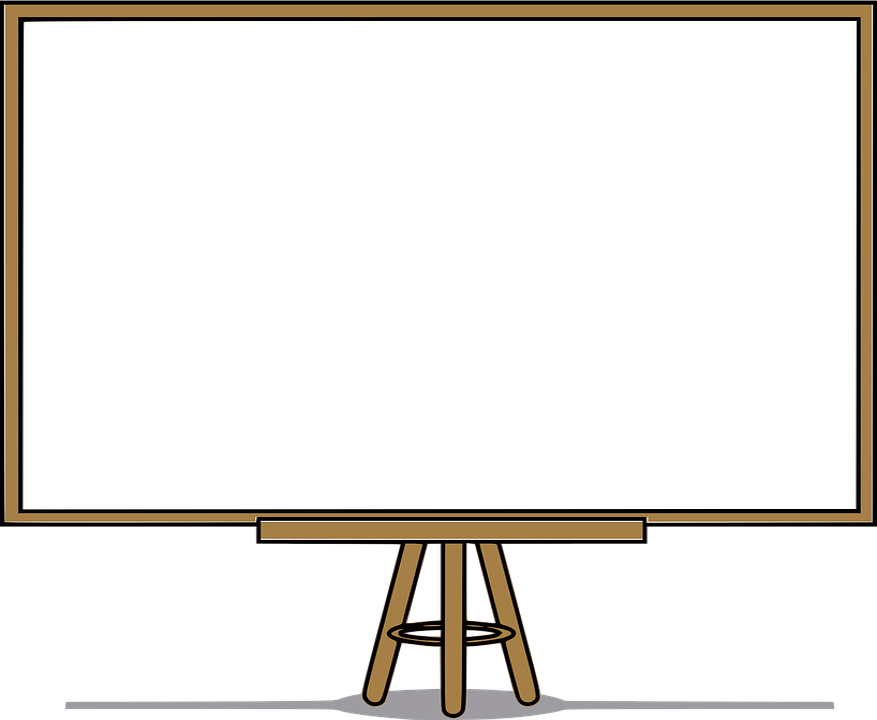 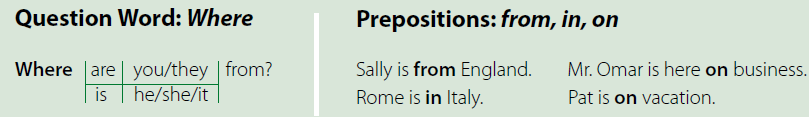 Questions with Where and other question words use the same inversion of subject and verb as the yes/no questions.
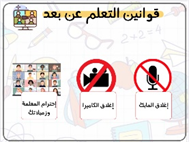 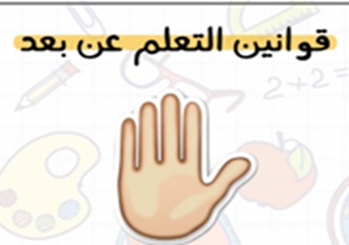 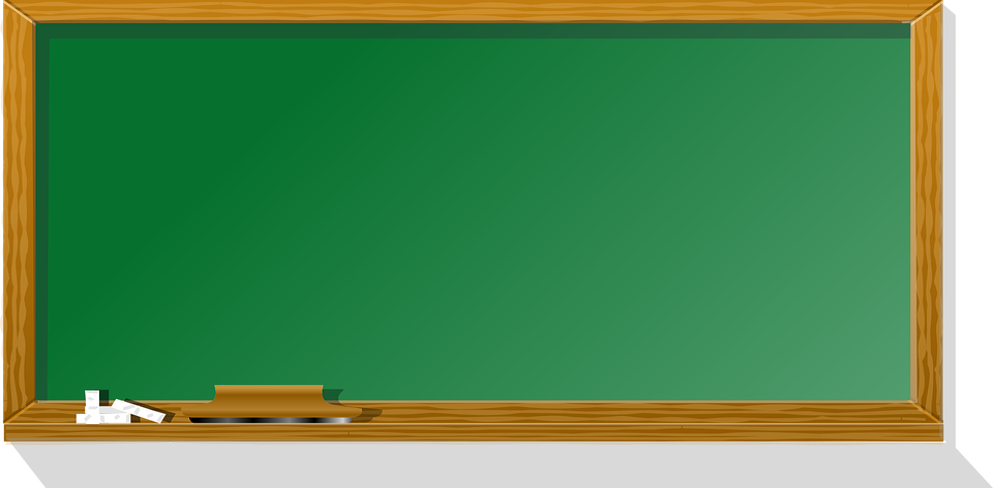 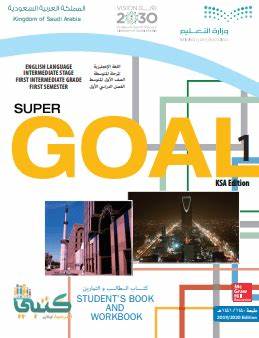 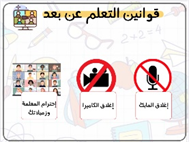 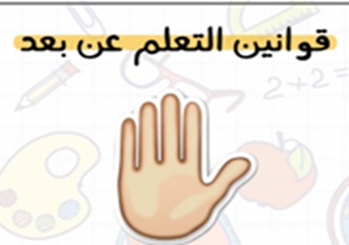 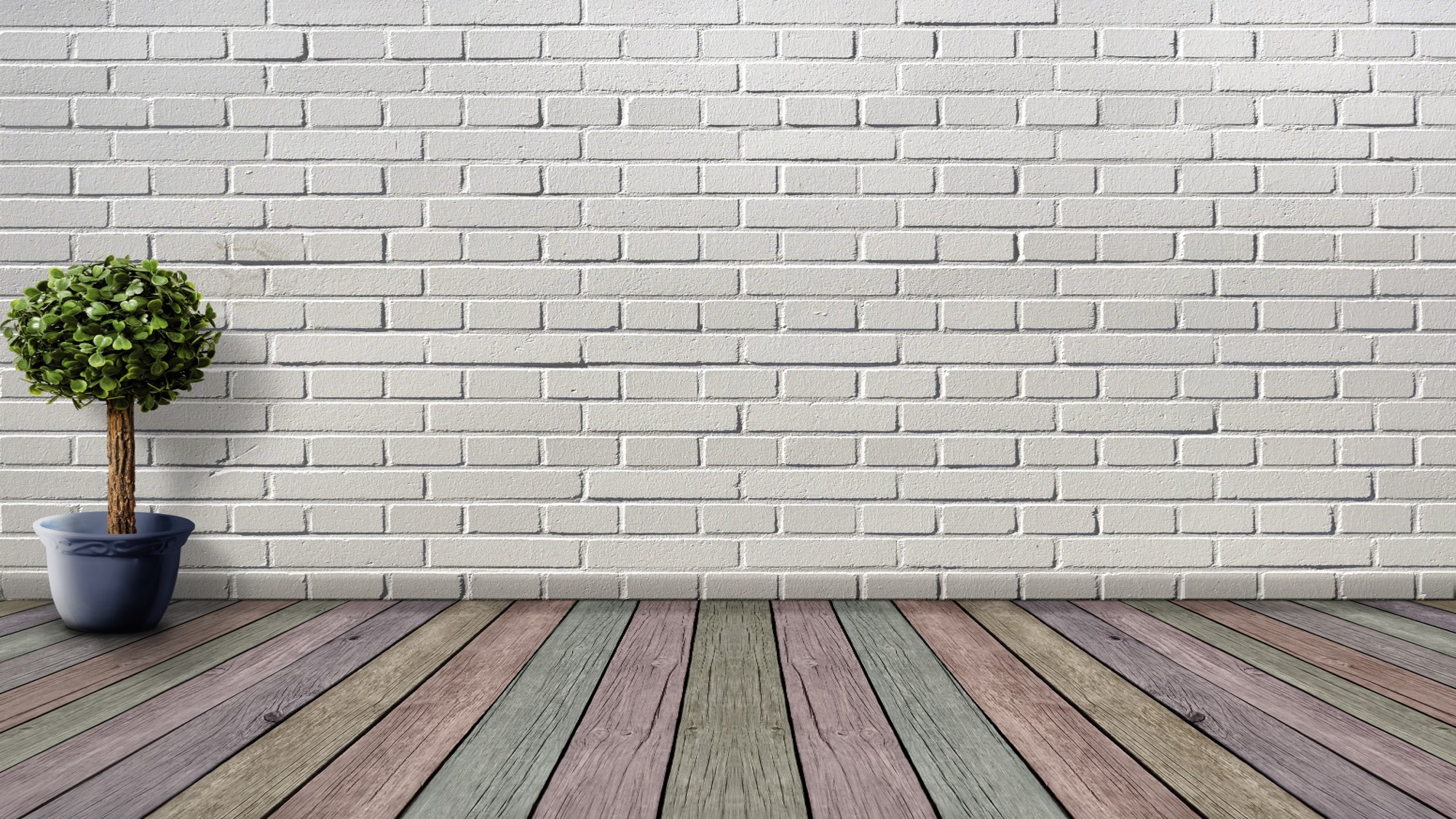 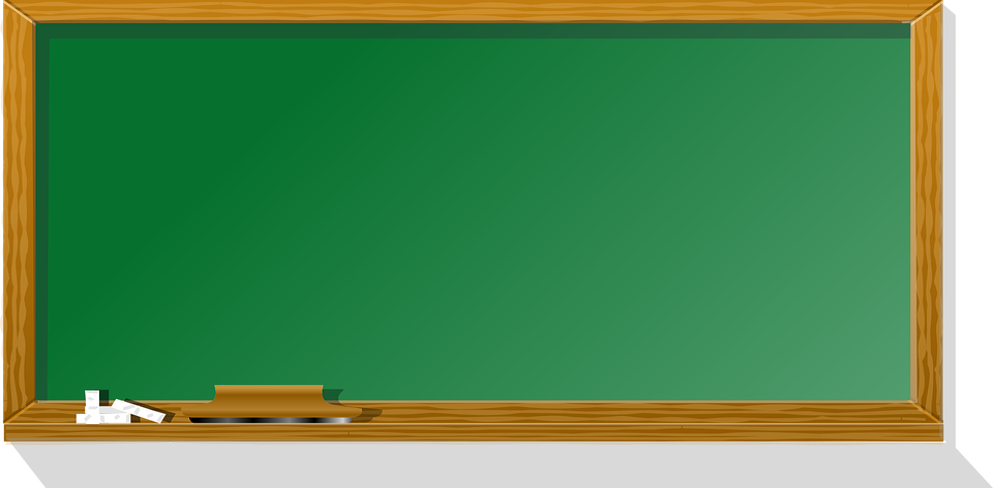 https://whiteboard.fi/n22ty
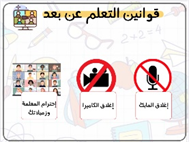 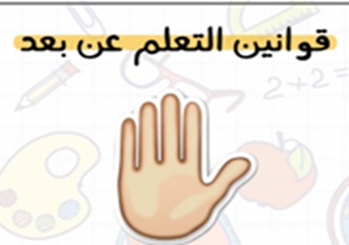 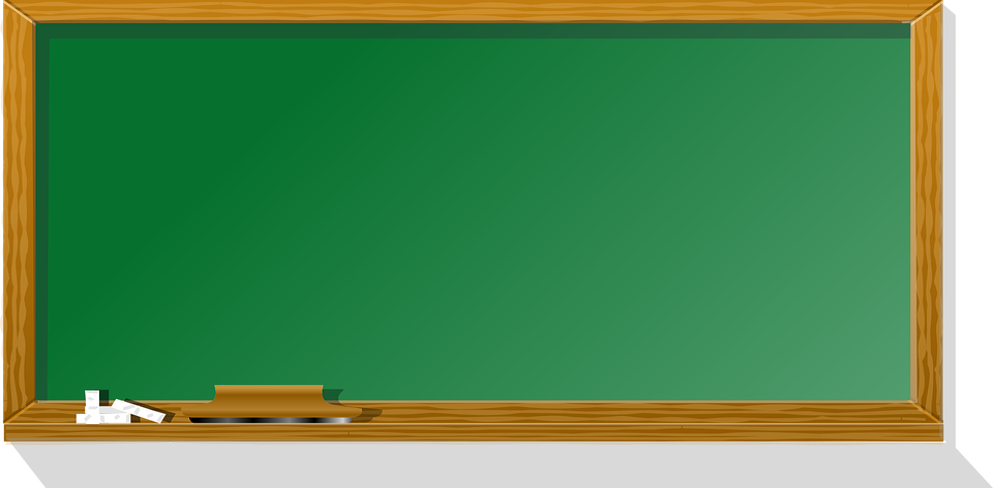 Evaluation
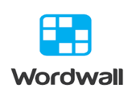 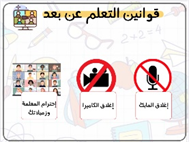 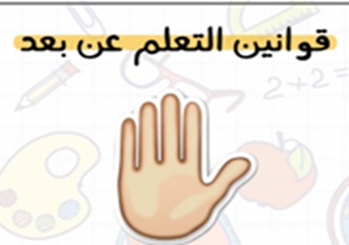 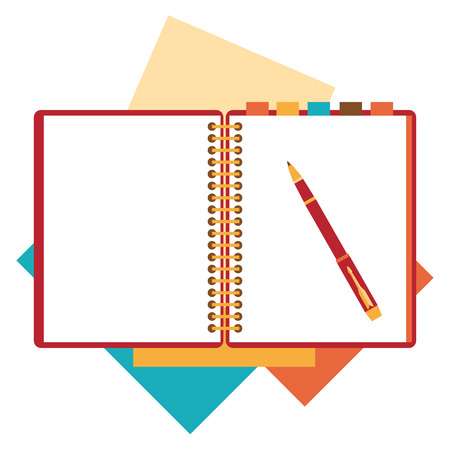 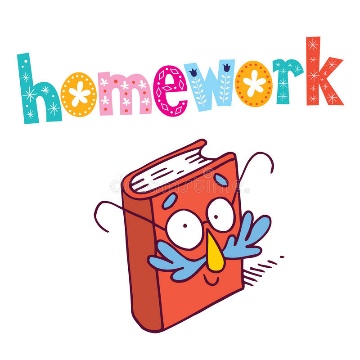 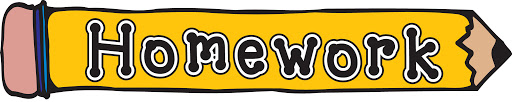 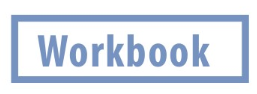 Assign pages 102–103 for practice with the grammar of
the unit.
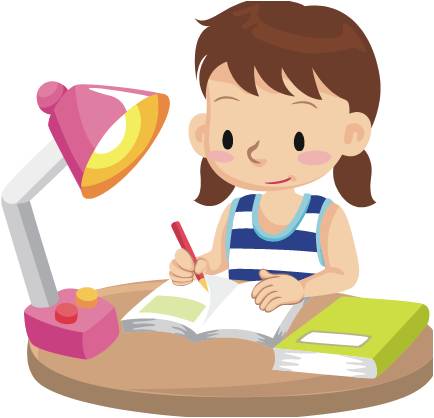